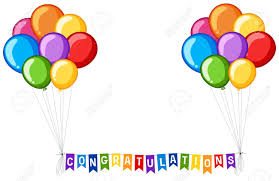 CMIT SOUTH ES
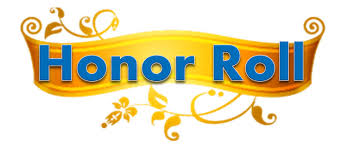 YOU ARE CORDIALLY INVITED TO THE CELEBRATION OF YOUR SCHOLAR’S ACCOMPLISHMENT
WHERE: CMIT SOUTH ES CAFETERIA
WHEN:   21 FEBRUARY 2019
TIME:     8:30-9:30